Fireside Chat on Supply Chain Resilience
Dennis Lam
Alison Hung
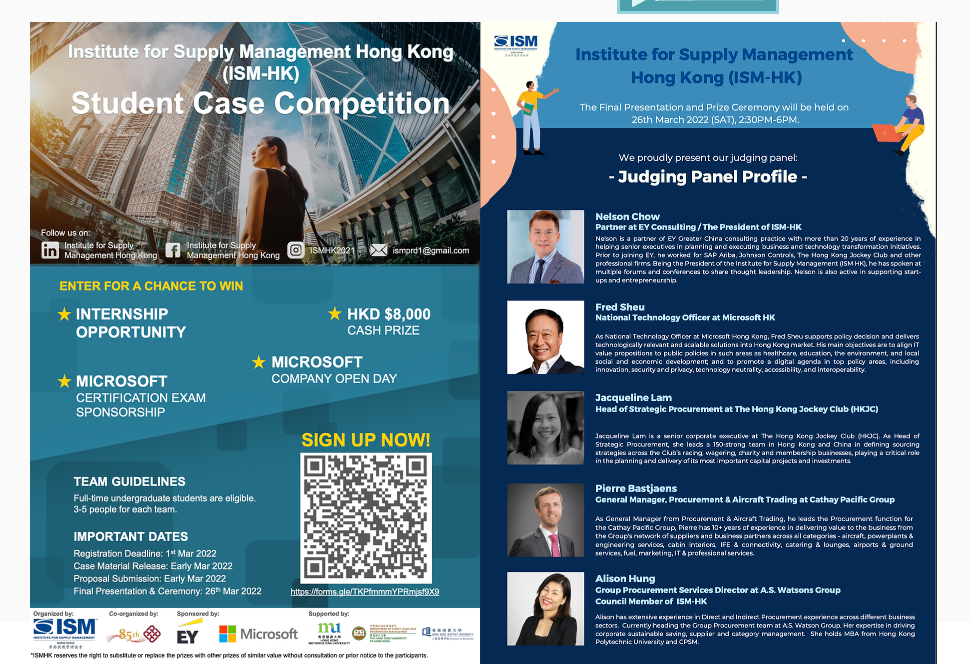 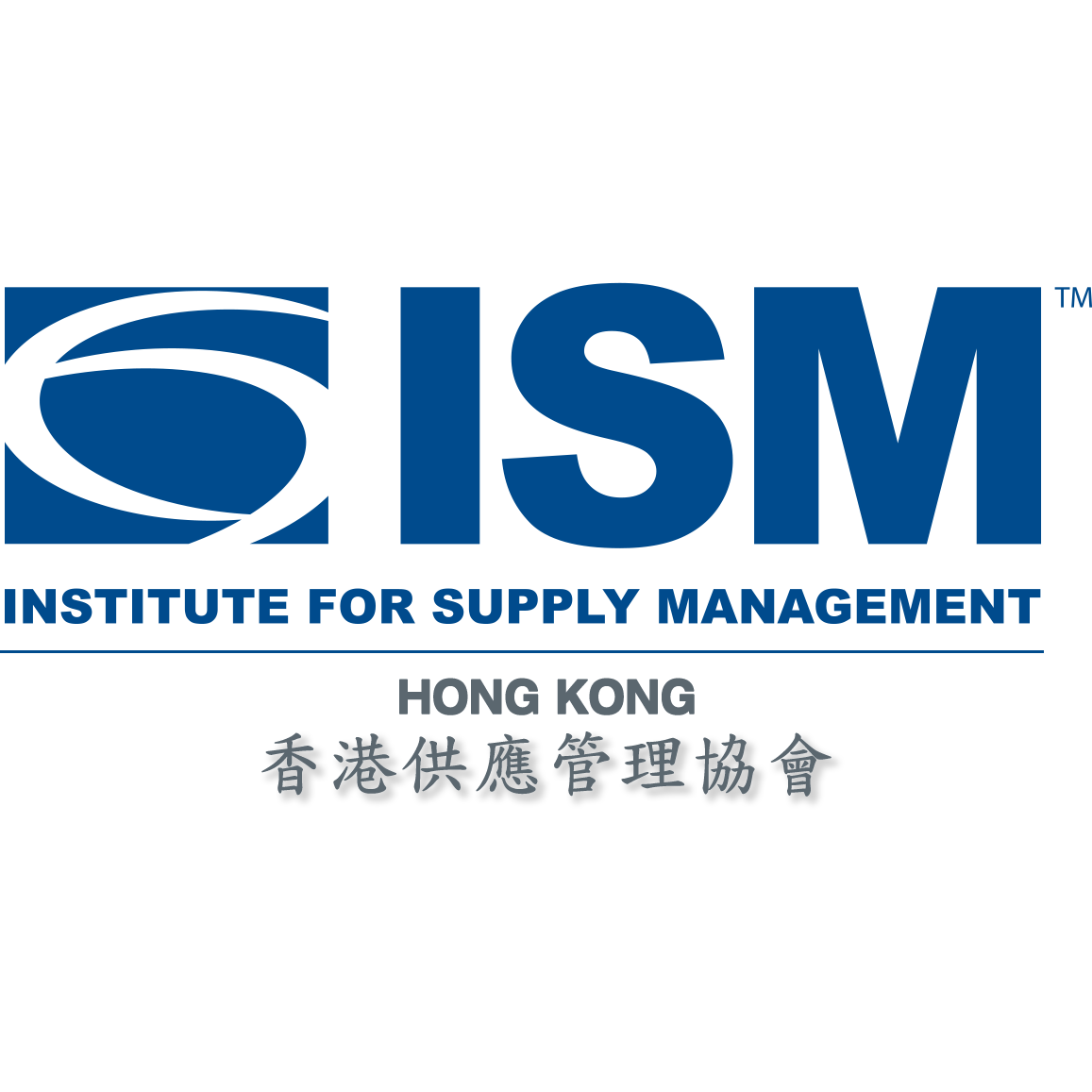 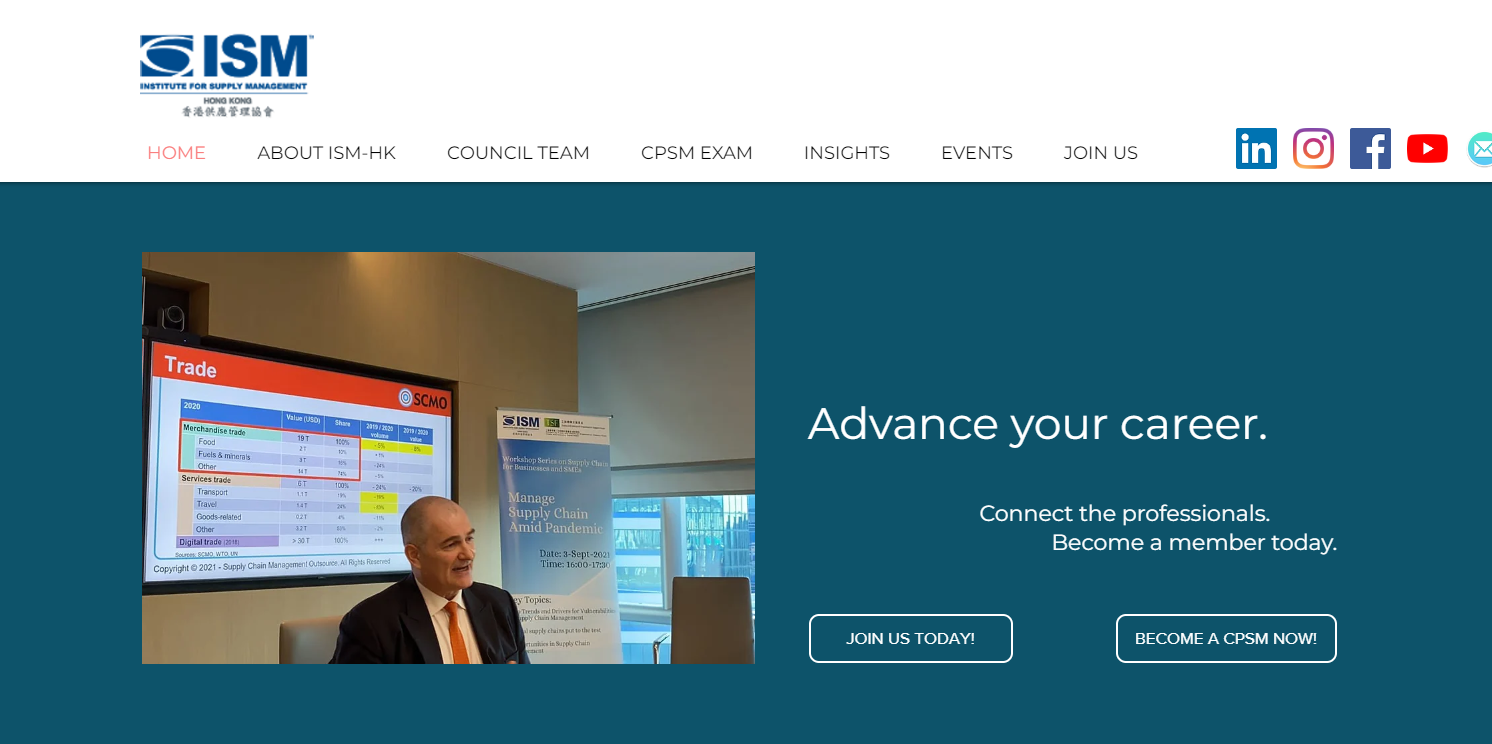 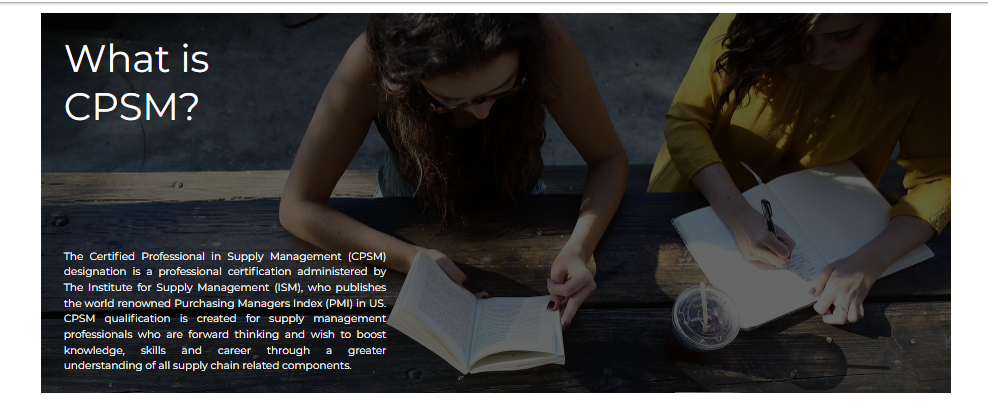 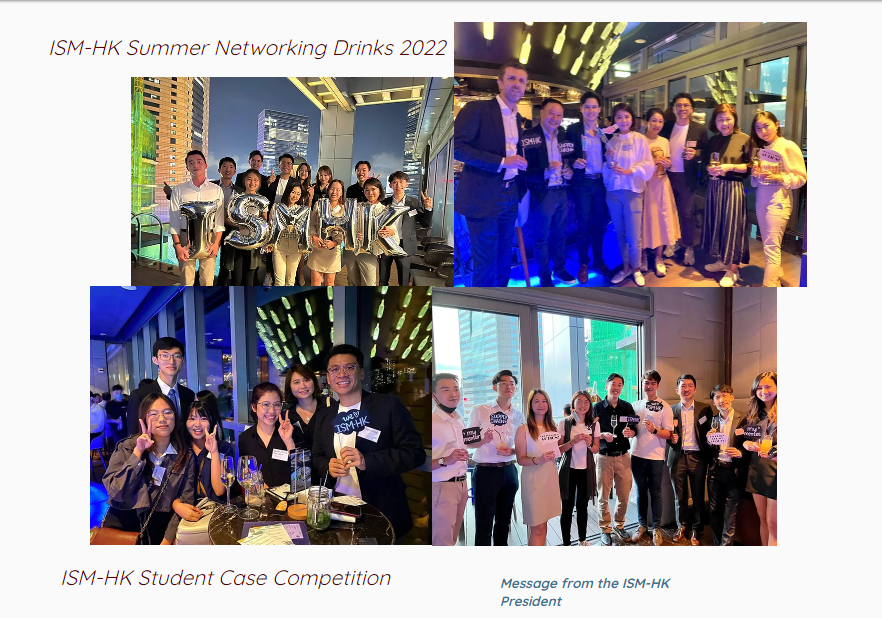 2
https://www.ism-hk.org/
Who we are?
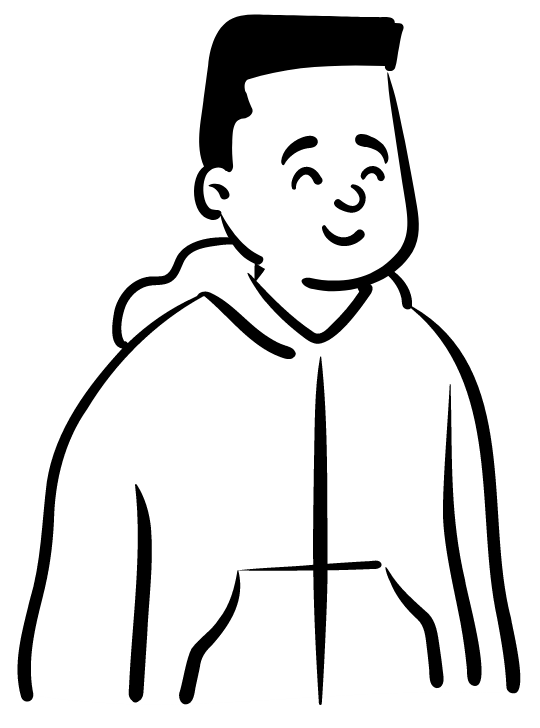 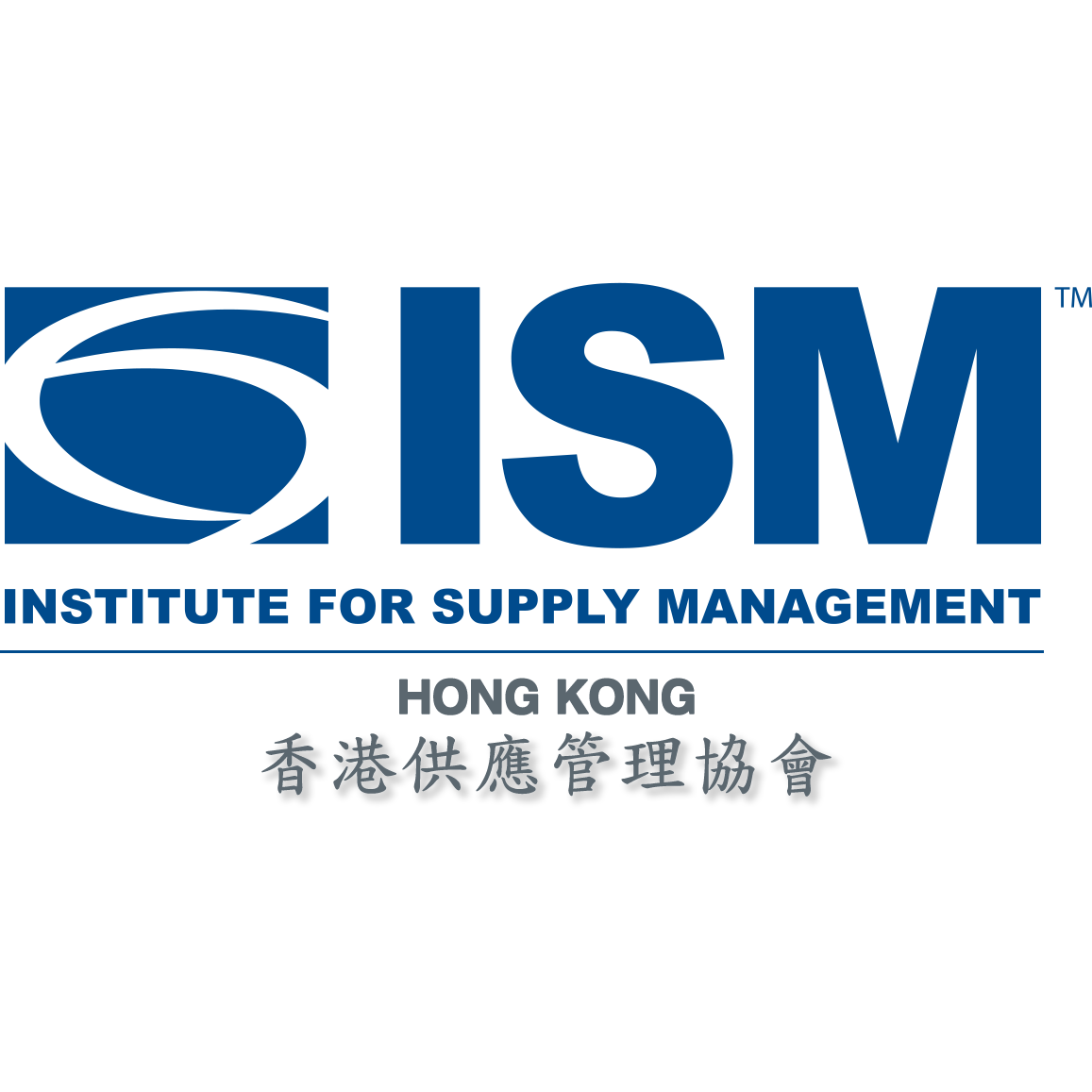 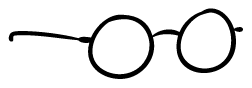 Dennis Lam
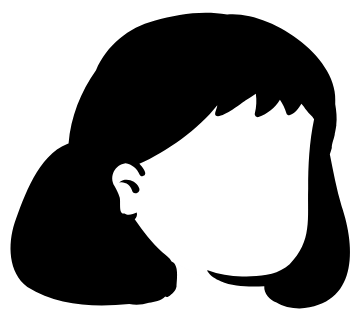 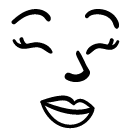 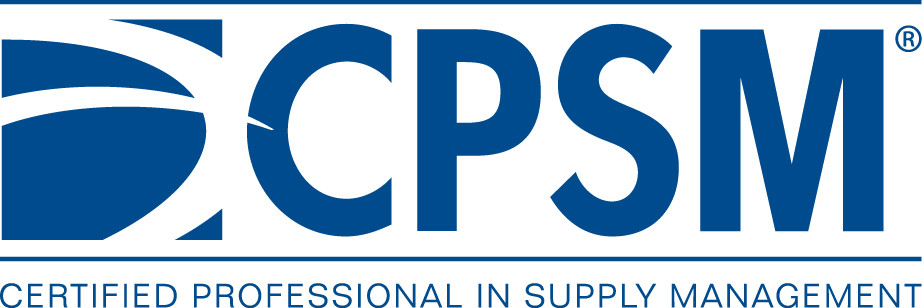 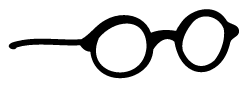 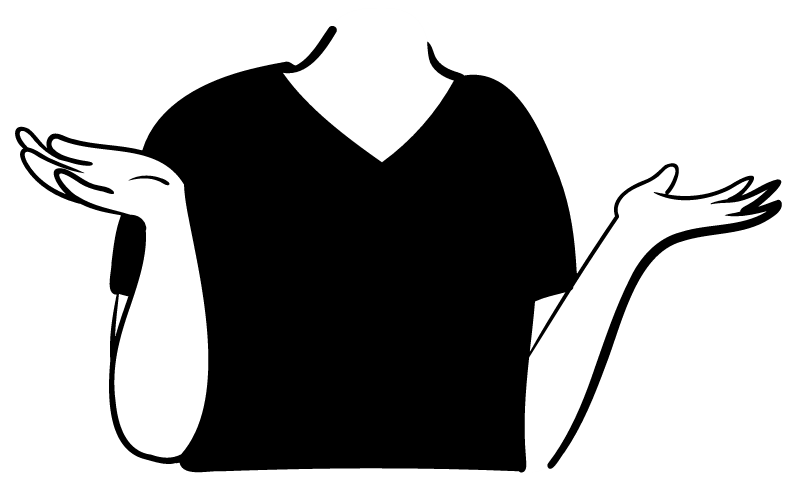 Alison Hung
3
Agenda
Introduction
Interactive Discussion
Quick Summary
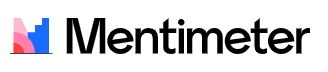 4
Icebreaking time via
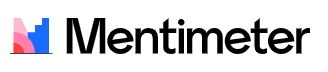 Enter Code 8138 6211
Go to Mentimeter with the QR Code or enter the URL: www.menti.com
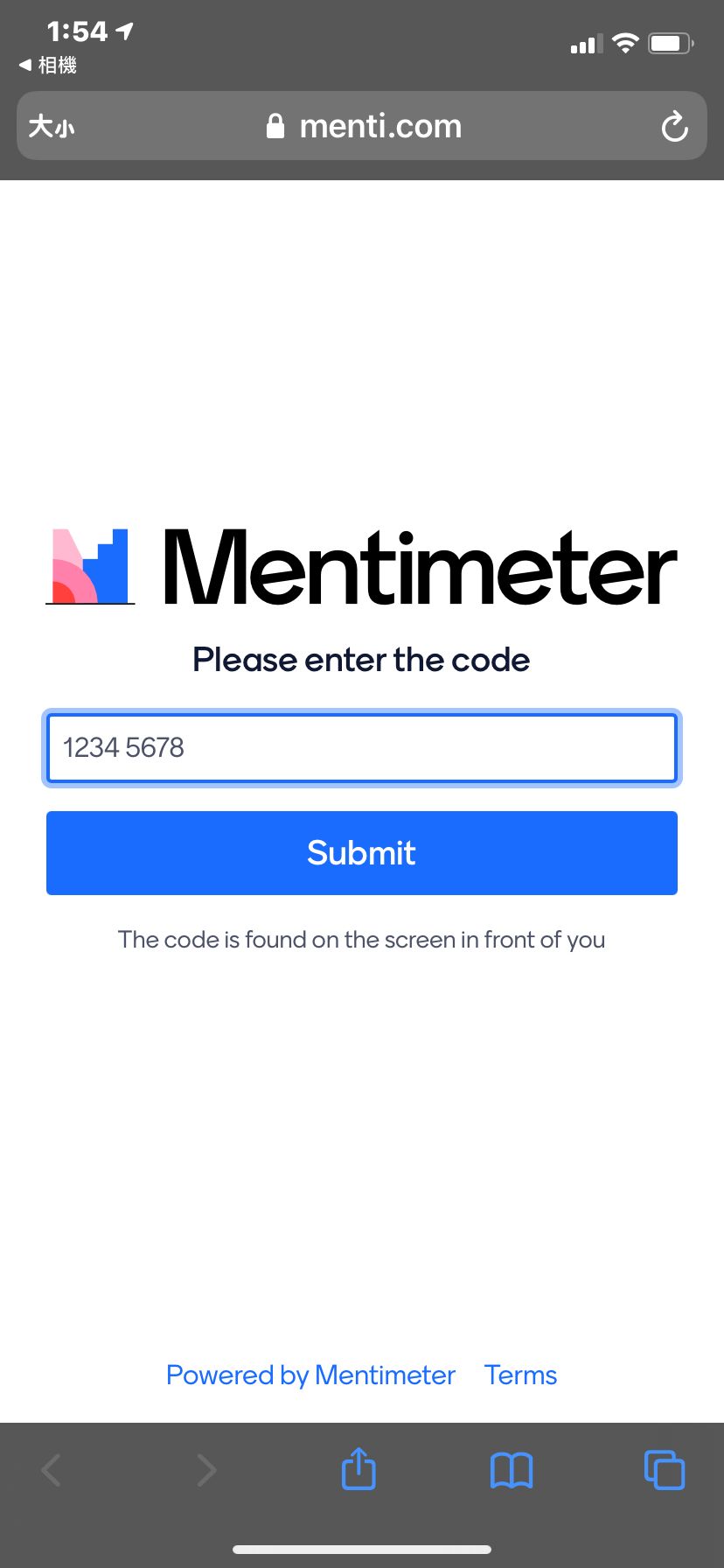 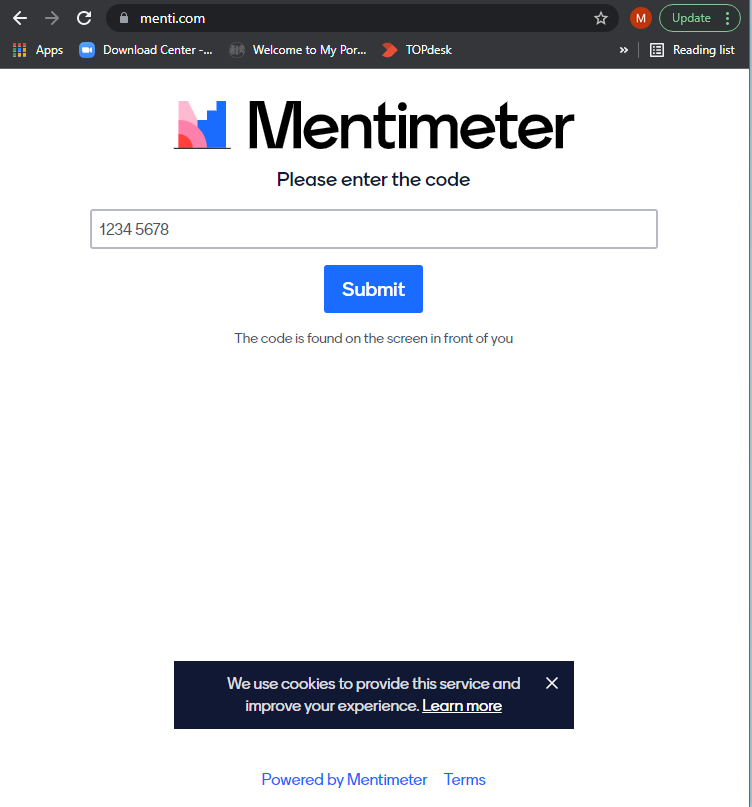 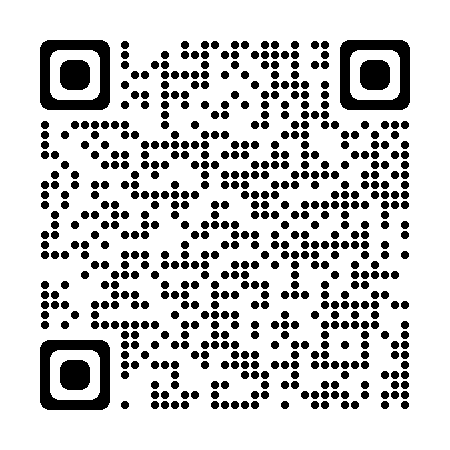 5
Challenges
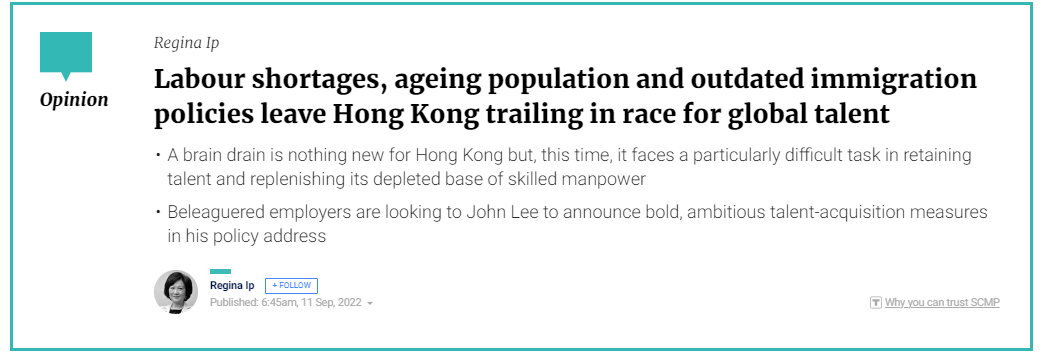 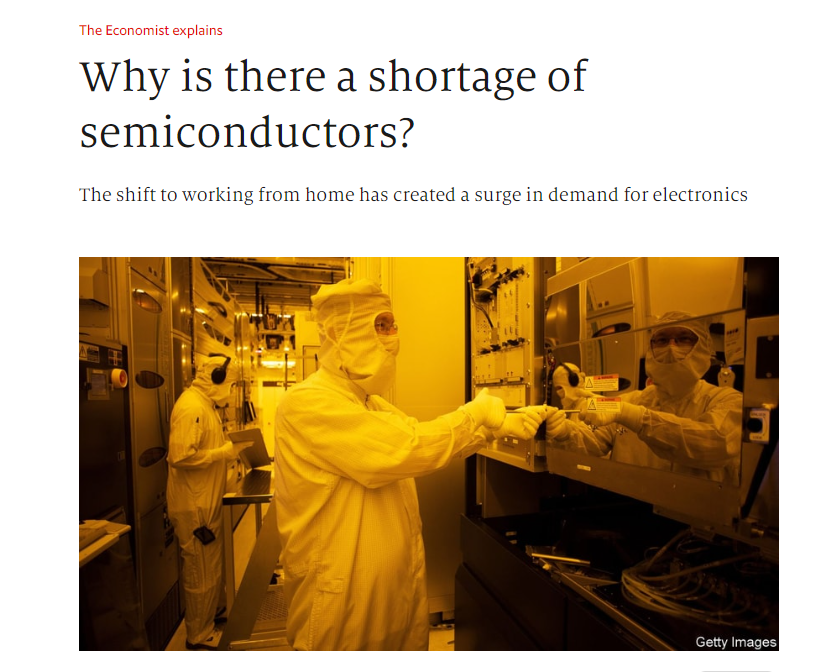 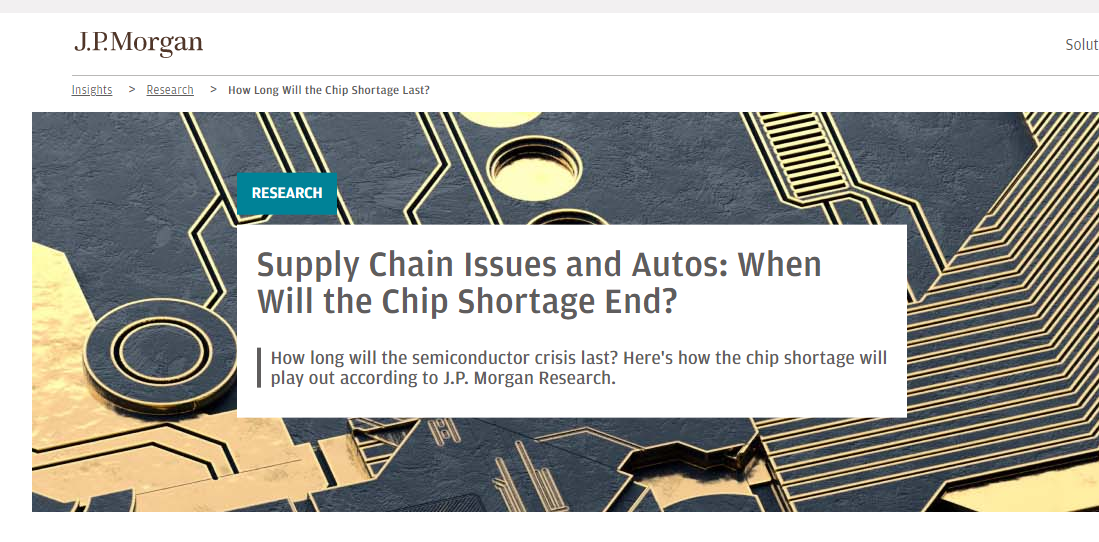 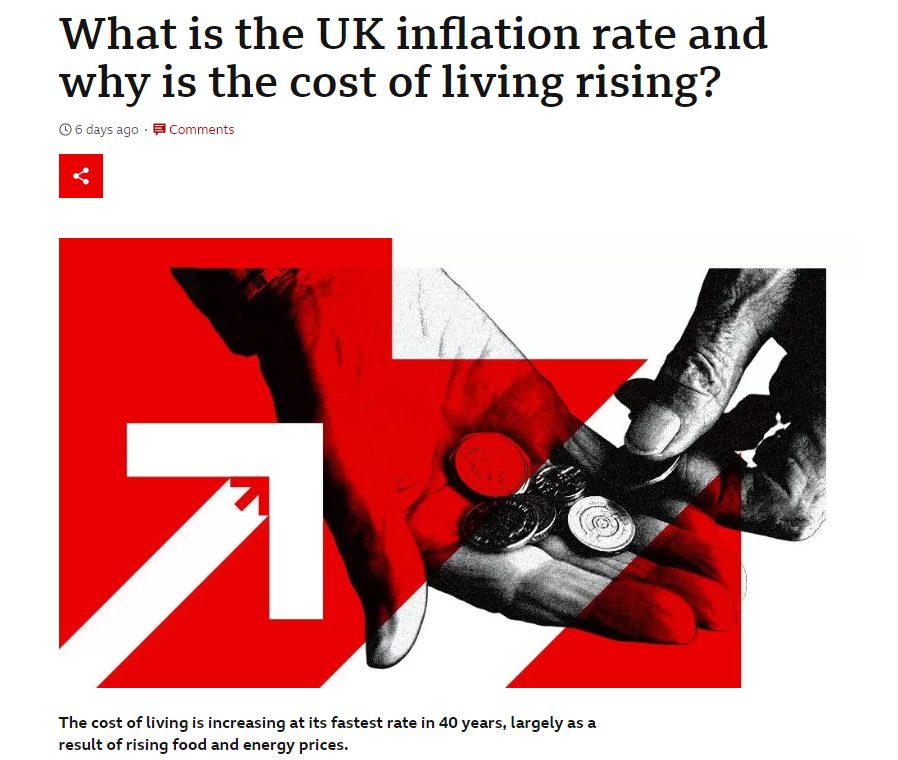 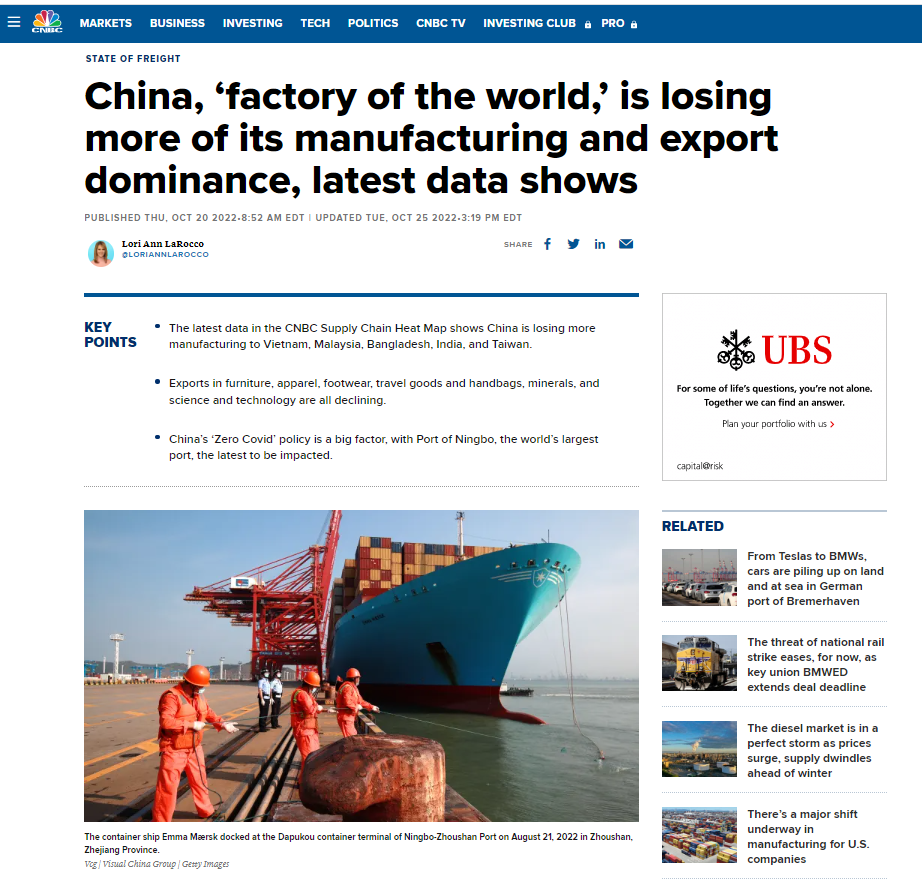 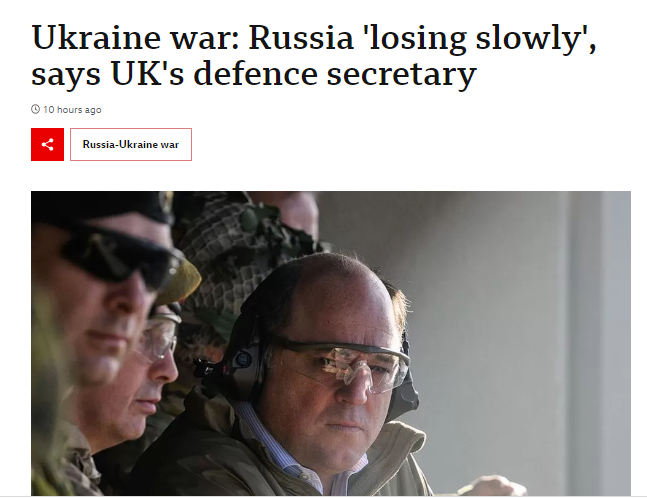 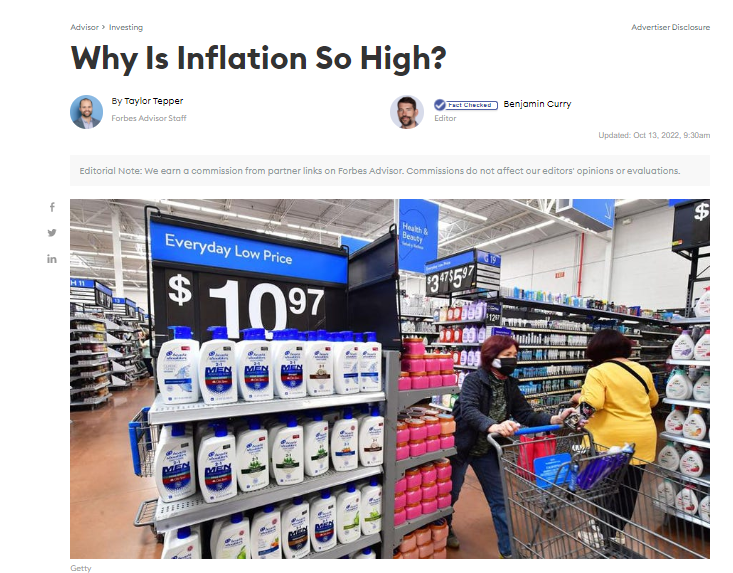 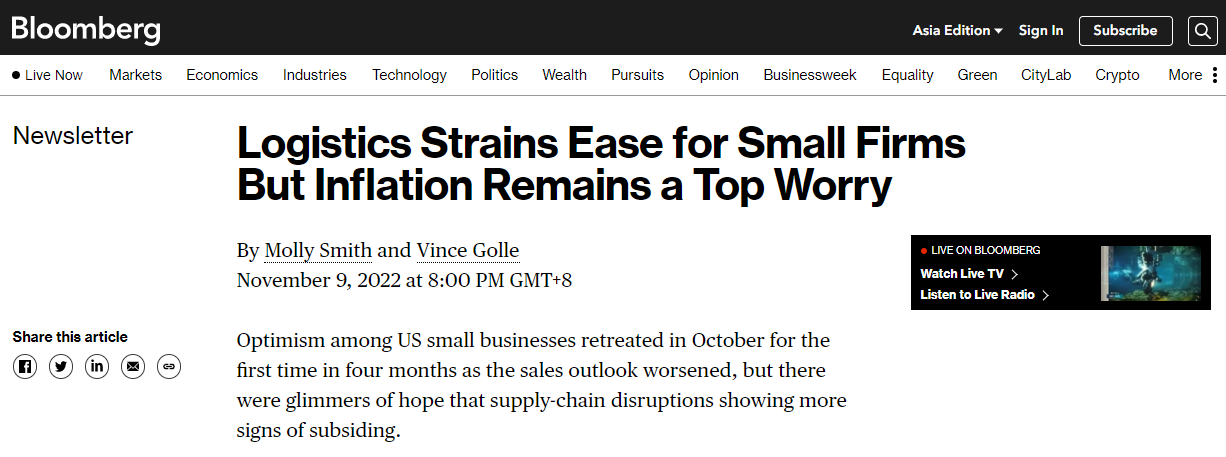 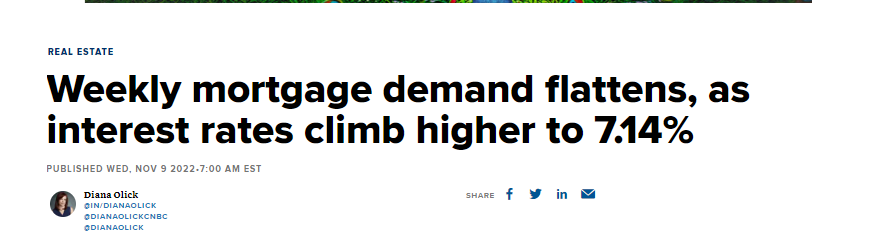 6
Common Challenges
Published on Forbes by Christian Stadler in Sep 2022
Factors with the greatest impact on companies
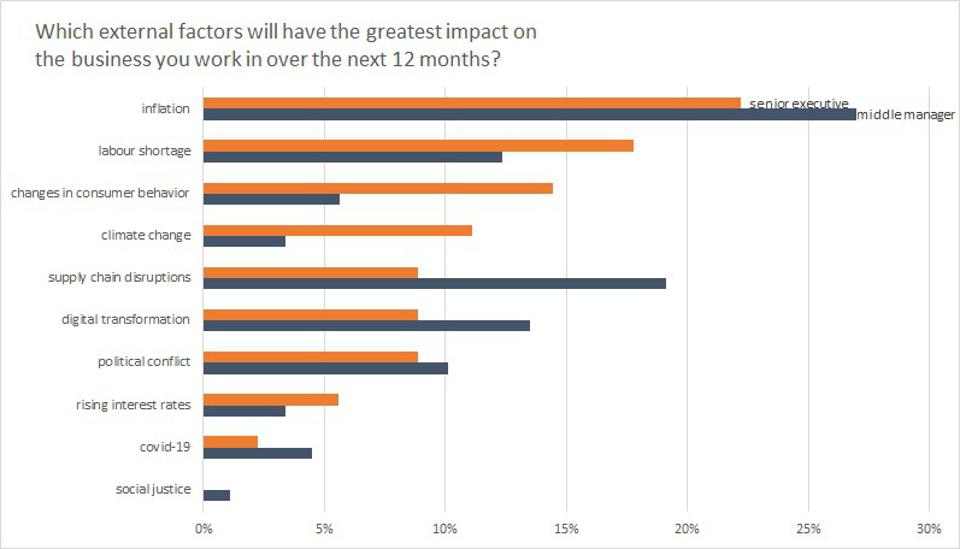 https://www.forbes.com/sites/christianstadler/2022/09/13/these-are-the-biggest-challenges-facing-companies-right-now-exclusive-survey-of-c-suite-and-middle-managers/?sh=5a74e26016cc
7
Sample footer text
20xx
8
Inflation
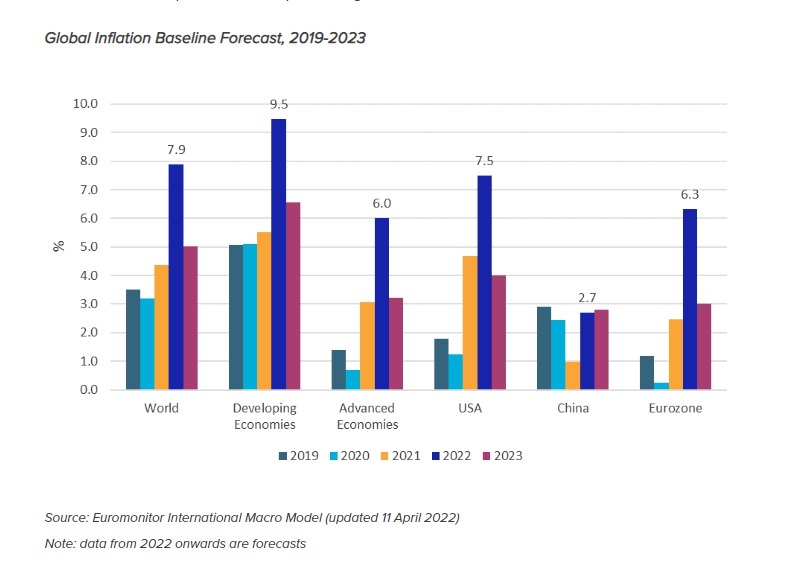 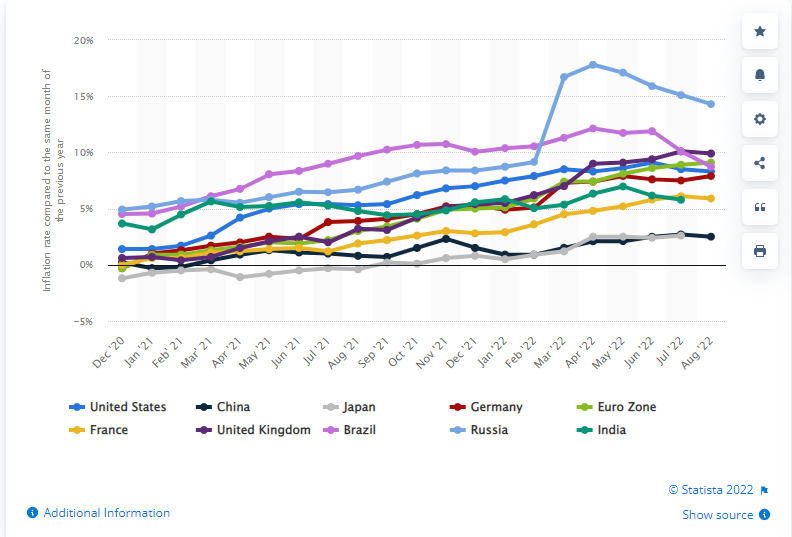 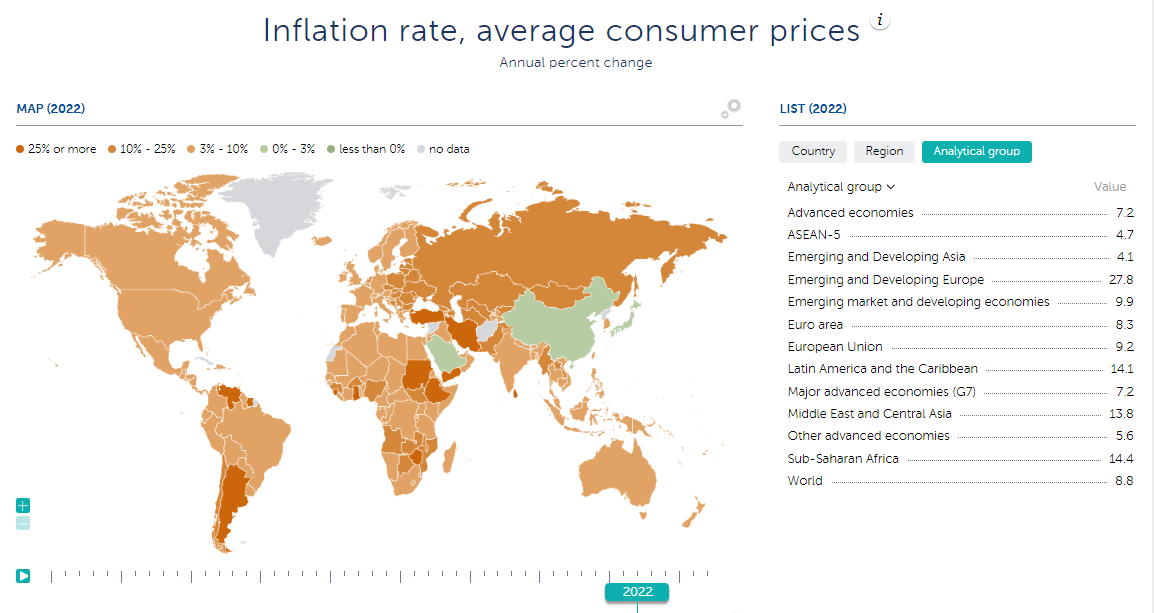 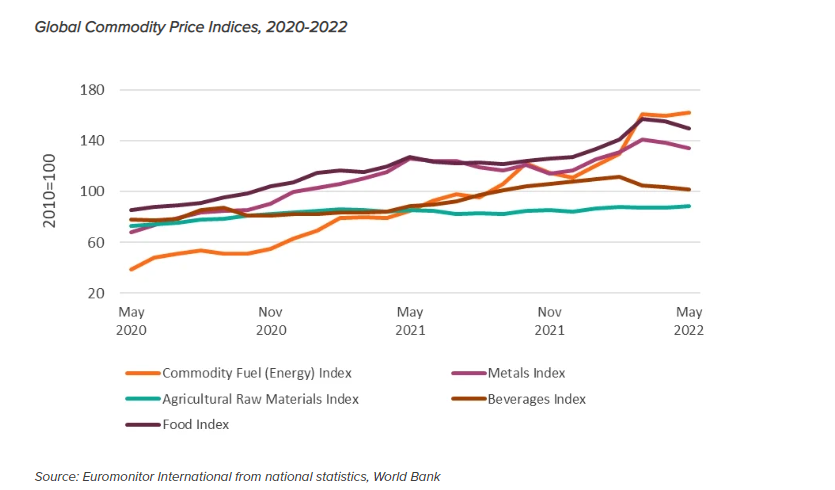 9
https://www.statista.com/statistics/1034154/monthly-inflation-rates-developed-emerging-countries/
Risk Mitigation
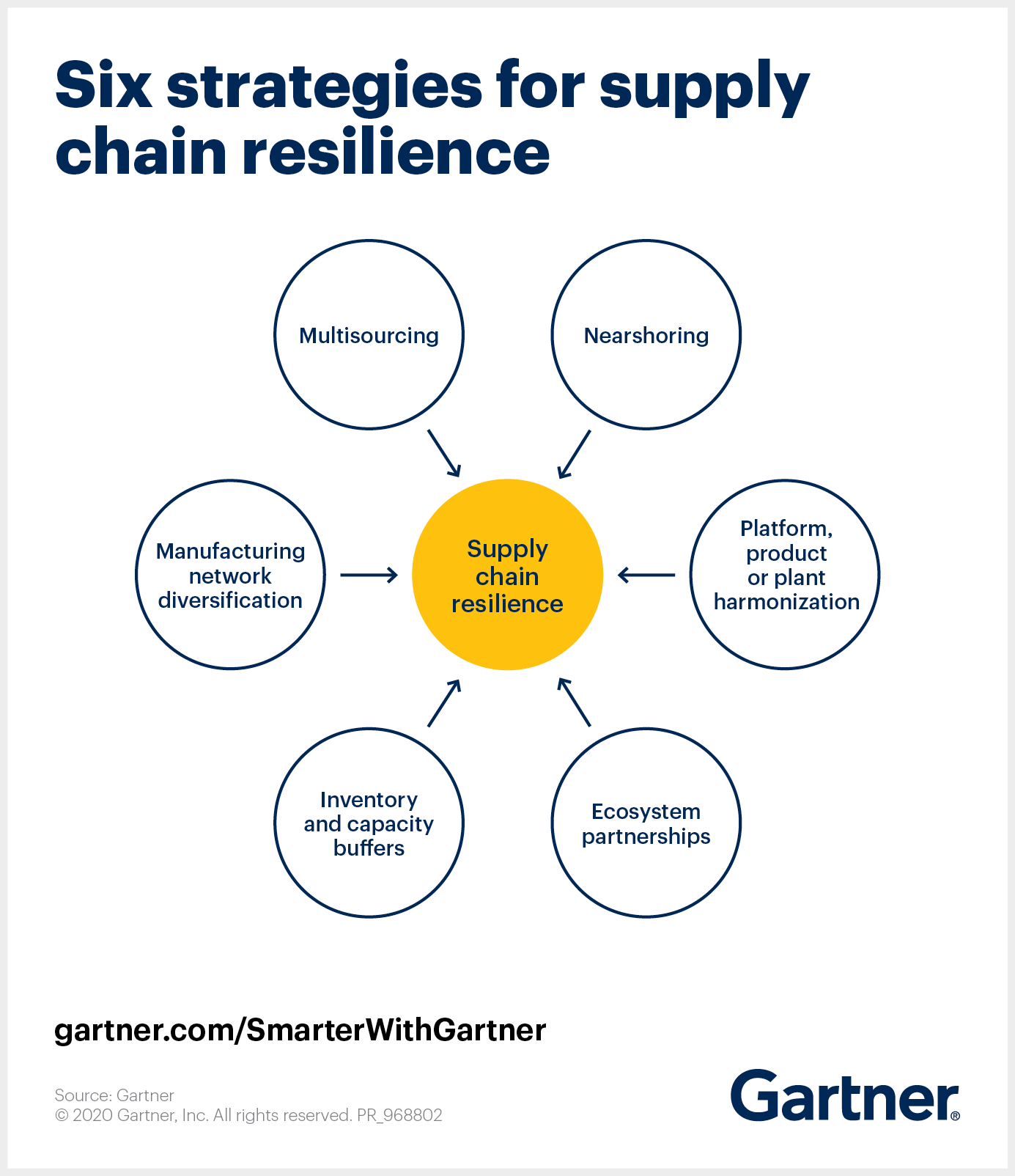 2
3
1
4
5
6
https://www.gartner.com/smarterwithgartner/6-strategies-for-a-more-resilient-supply-chain
10
Dual Sourcing
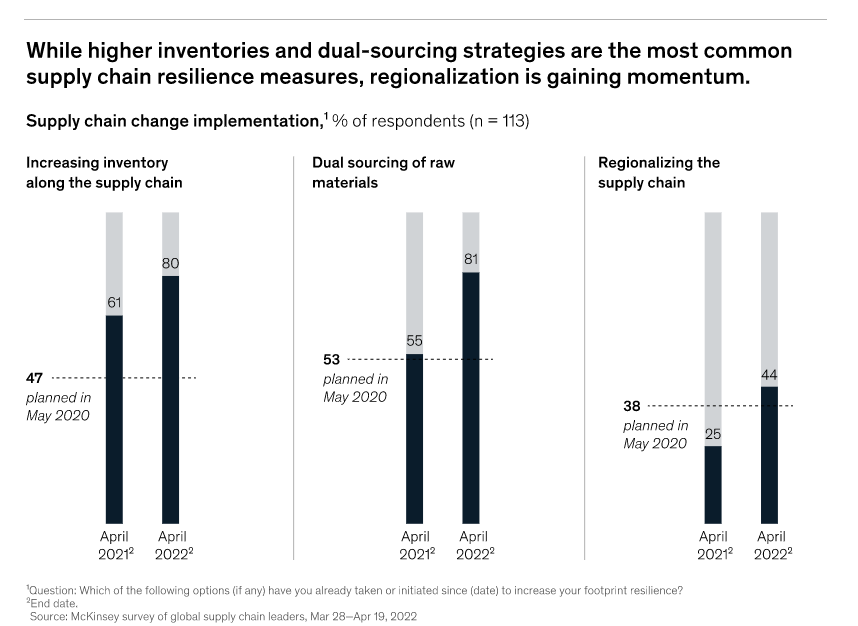 11
Network resilience
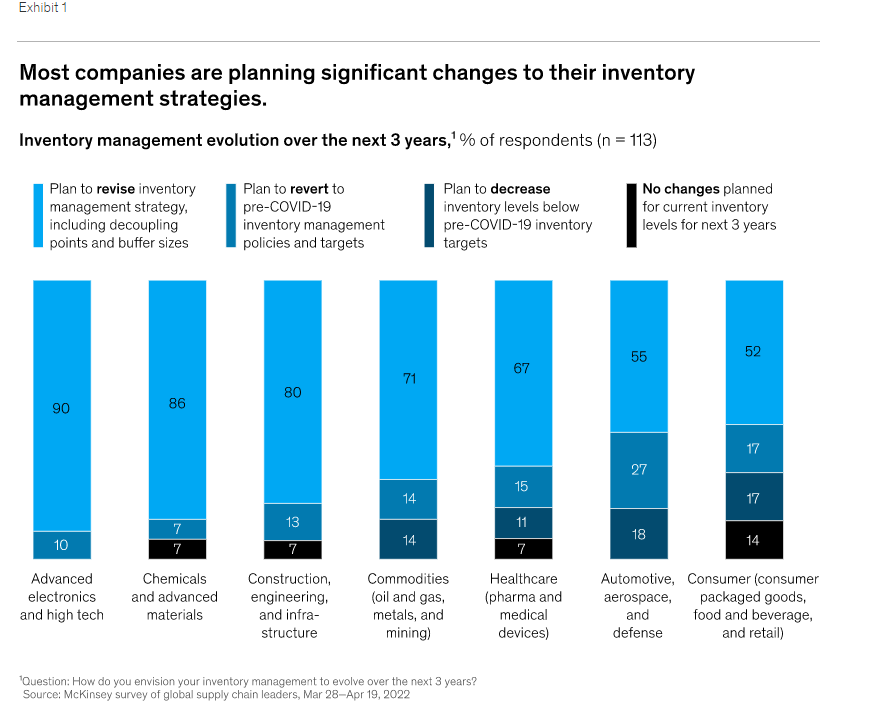 12
ESG for Procurement
17 Sustainable development goals of United Nations
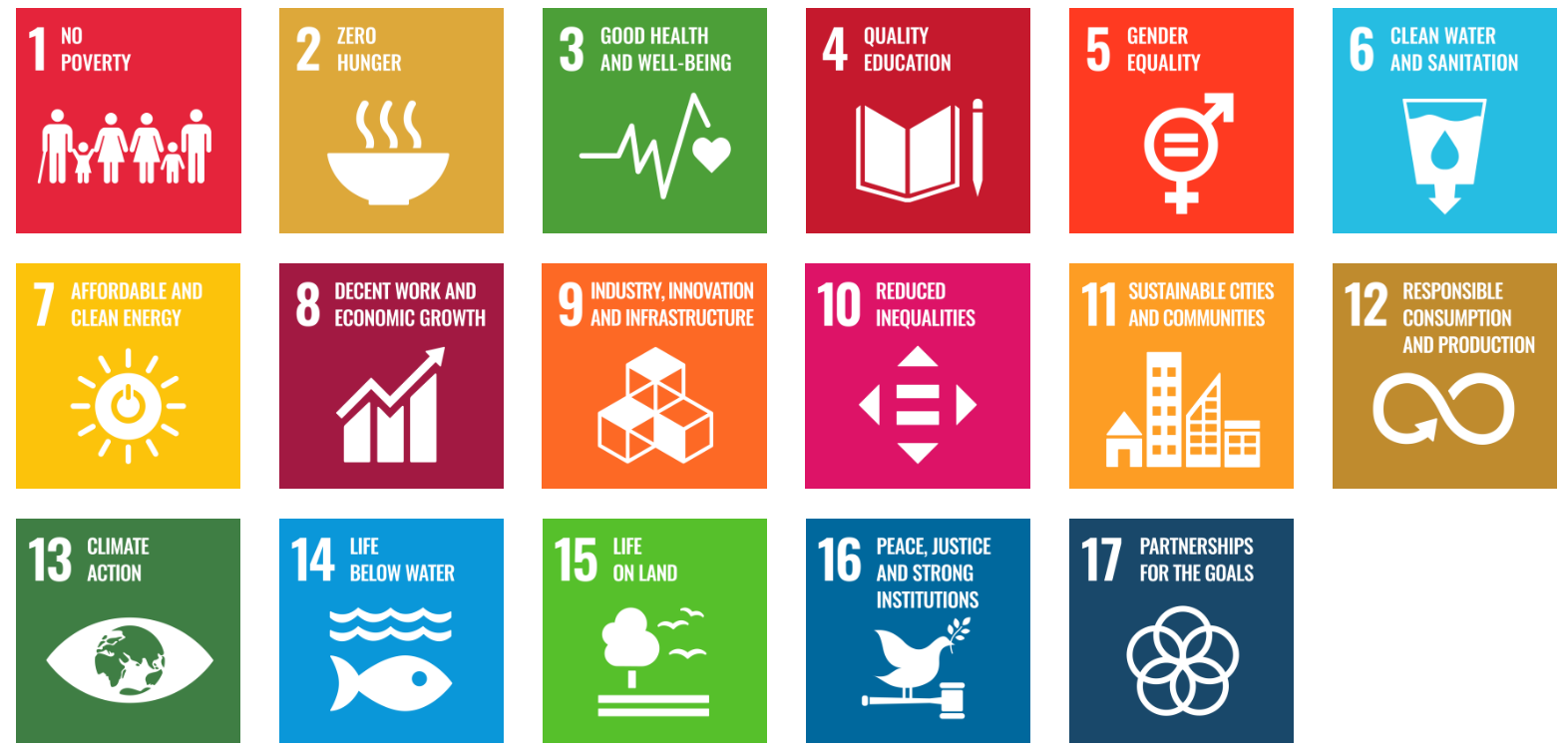 13
ESG for Procurement
17 Sustainable development goals of United Nations
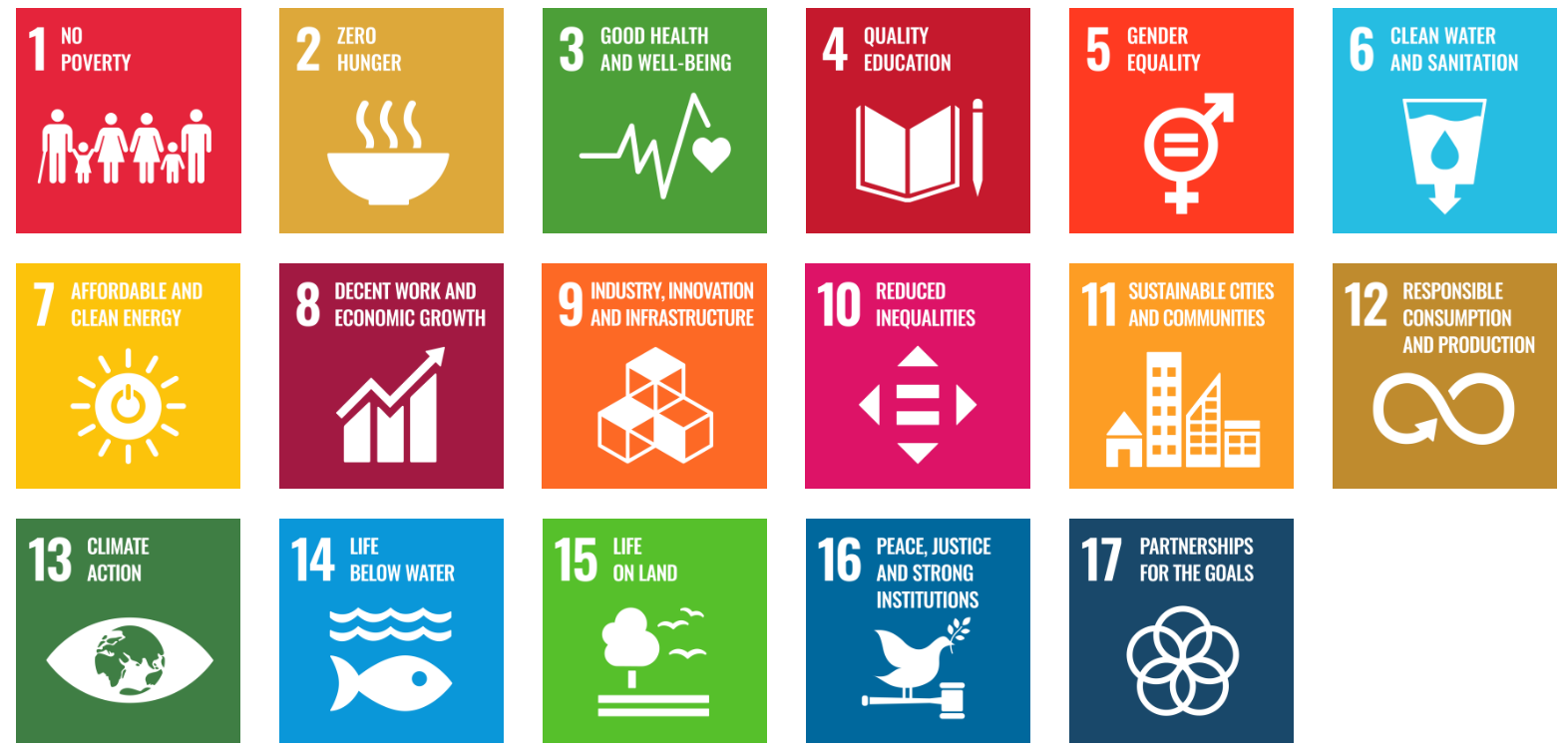 14
14
Digitalization
Artificial intelligence (AI)
Facial recognition
Blockchain
RFID
GPS tracking
Chatbots
Voice recognition
Virtual reality (VR) / Augmented reality (AR)
Robotics / Automation
Barcodes / QR codes
Data analytics
Internet of things (IoT)/ sensory devices
Cloud computing
5G connection
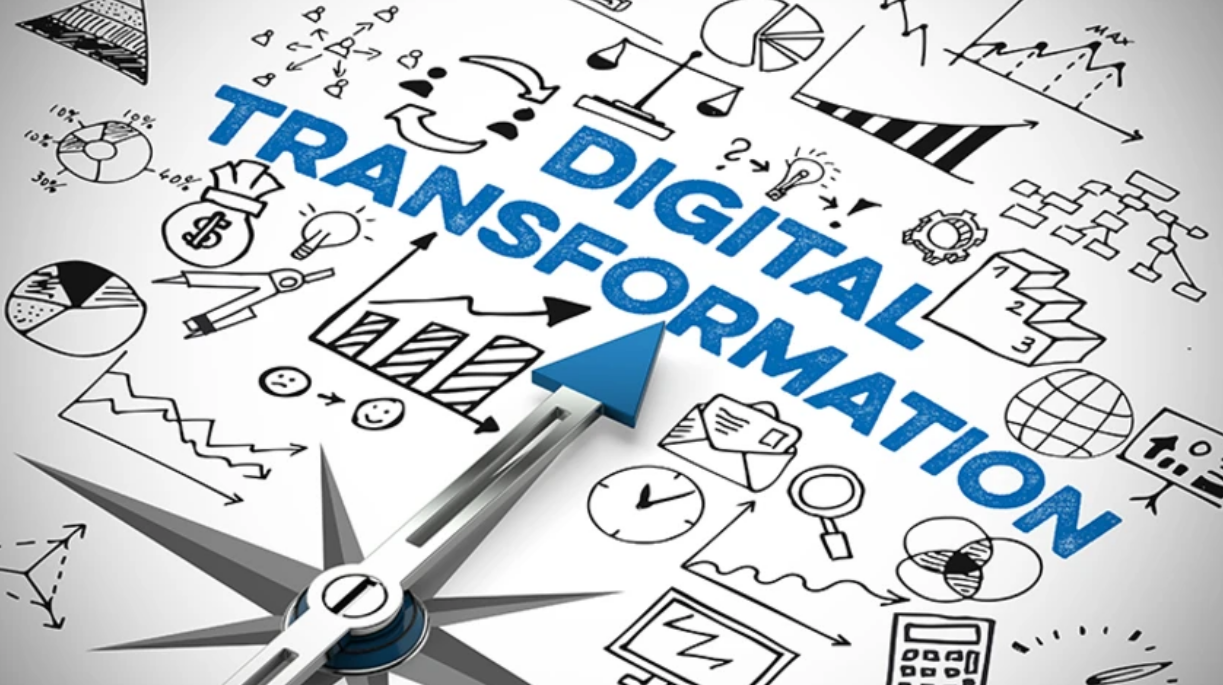 15
Tips for Improvement
Redesigning the global network
Setting new parameters of supply chain buffers
Proactively managing suppliers
Managing the Multi-enterprise Supply Chain
Actively Managing End-to-End Risk
Planning Based on Anticipation, Simulation, and Scenarios
Make Data-Driven Decision
Manage the Expectations of Your Customer
https://www.bcg.com/publications/2021/building-resilience-strategies-to-improve-supply-chain-resilience
16
Resources for SME
https://www.startmeup.hk/zh-hant/startup-resources/government-funding-scheme-and-support/
https://www.ofca.gov.hk/tc/industry_focus/industry_focus/5g_subsidy/index.html
https://www.smefund.tid.gov.hk/tc_chi/emf/emf_update.html
https://www.itc.gov.hk/ch/fund_app/dlri/apply.html
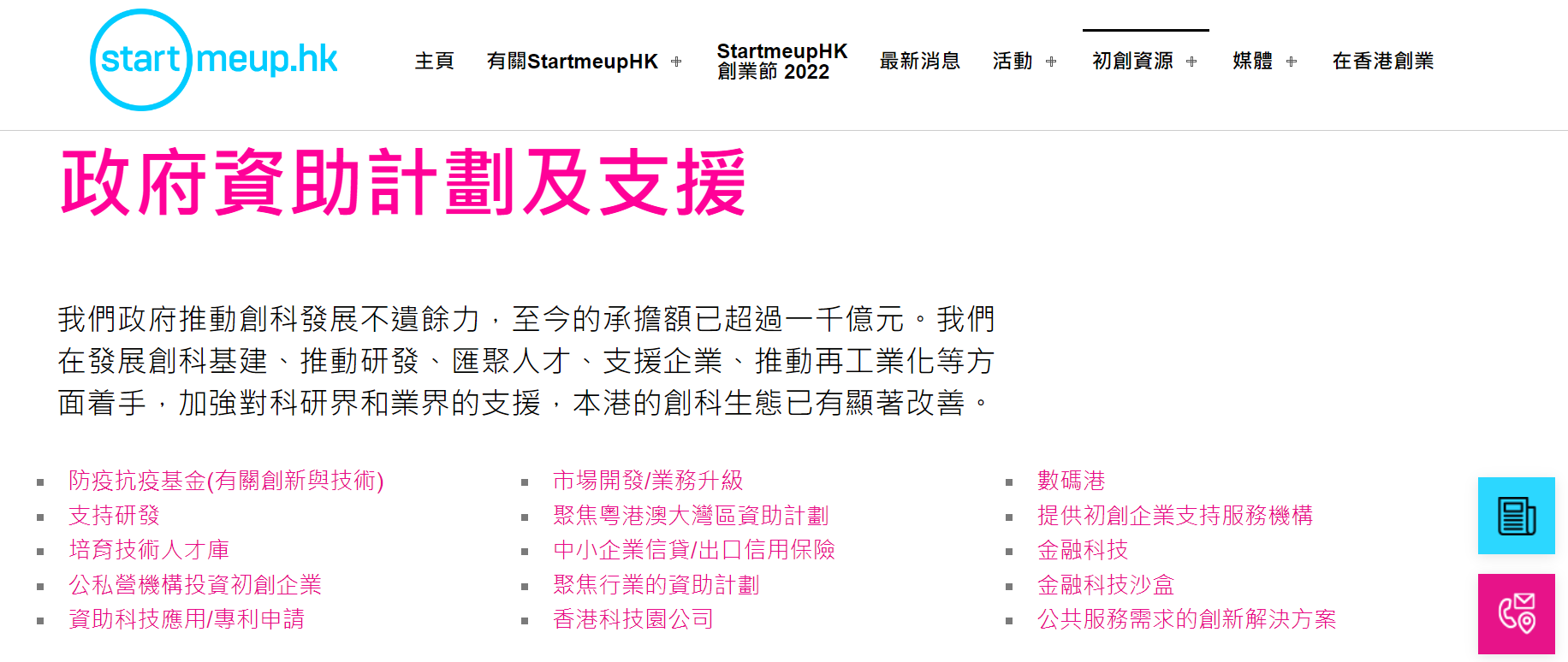 17
THANK YOU
Please join ISM-HK!
18